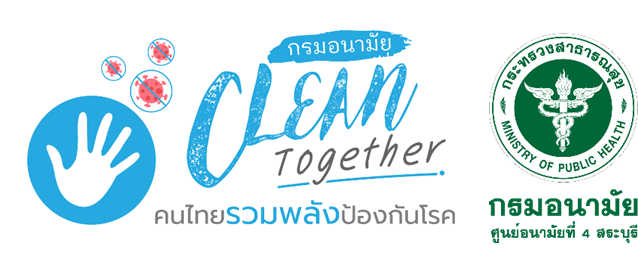 แนวทางการขับเคลื่อนการดำเนินงาน
การยกระดับครอบครัวชุมชนรอบรู้สุขภาพ 
ภายใต้วิถีชีวิตปกติใหม่
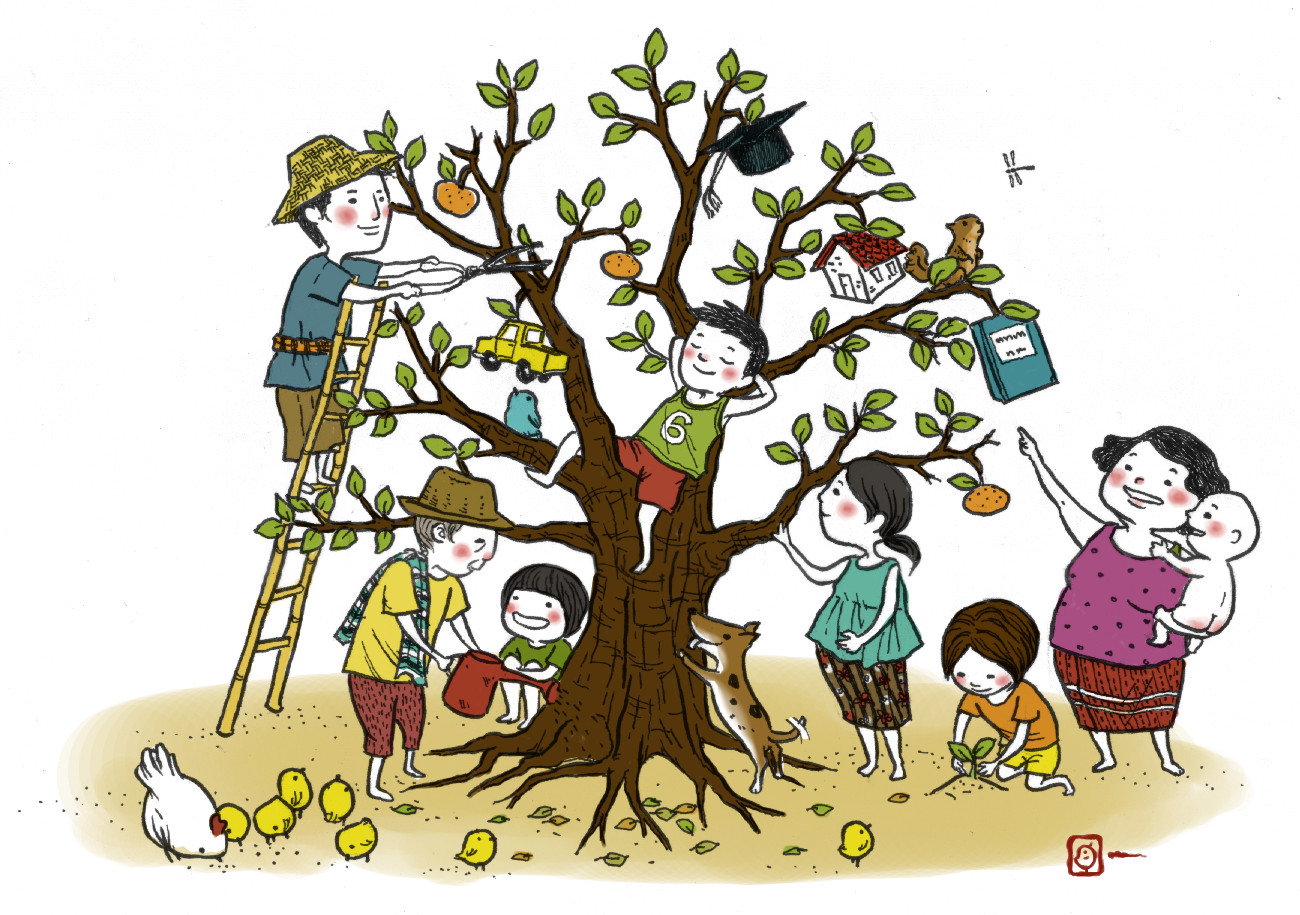 วัตถุประสงค์
1.เพื่อยกระดับการสร้างความรอบรู้การส่งเสริมสุขภาพ ป้องกันโรค ลดโรคNCDs สร้างความมั่นใจ สร้างความอบอุ่นของครอบครัว ชุมชนภายใต้วิถีชีวิตปกติใหม่เขตสุขภาพที่ 4 
2.เพื่อให้ครอบครัว ชุมชนได้รับรู้ ตระหนักและเข้าใจถึงสภาวะสุขภาพของตนเอง และสามารถตัดสินใจตามแนวทางการยกระดับครอบครัว ชุมชนรอบรู้สุขภาพภายใต้วิถีชีวิตปกติใหม่ ปรับเปลี่ยนพฤติกรรมทางสุขภาพของตนเอง ครอบครัว ชุมชนและสิ่งแวดล้อมให้เอื้อต่อการมีสุขภาพและคุณภาพชีวิตที่ดี
3.เพื่อส่งเสริมสนับสนุนการเข้าถึงข้อมูลด้านสุขภาพ การประเมินคัดกรองตนเอง การปรับเปลี่ยนพฤติกรรมสุขภาพ ที่สะดวก รวดเร็ว เข้าถึงได้ง่ายแก่ครอบครัว  ชุมชน ผ่านแพลตฟอร์ม Digital Health Literacy
วิธีการดำเนินงาน
1.ชี้แจงแนวทางการดำเนินงานแก่ผู้เกี่ยวข้องภาคีเครือข่ายทั้งภาครัฐและภาคเอกชน
2.ประสานจังหวัดคัดเลือกแกนนำและพื้นที่เป้าหมายโดยบูรณาการร่วมกับงานสถานประกอบการส่งเสริมสุขภาพผ่านกระบวนการ CSR ของสถานประกอบการ
3.พัฒนาศักยภาพบุคลากรและแกนนำส่งเสริมสุขภาพครอบครัว ชุมชนในระดับเขตสุขภาพ            
4.สนับสนุนการดำเนินงานแบบบูรณาการในระดับเขตสุขภาพโดยเป็นพี่เลี้ยงให้แก่สำนักงานสาธารณสุขจังหวัดและในส่วนของสถานประกอบการ
5.คัดเลือกพื้นที่และครอบครัวต้นแบบจัดเวทีร่วมแลกเปลี่ยนเรียนรู้
6.เยี่ยมเสริมพลัง ติดตามผลการดำเนินงาน
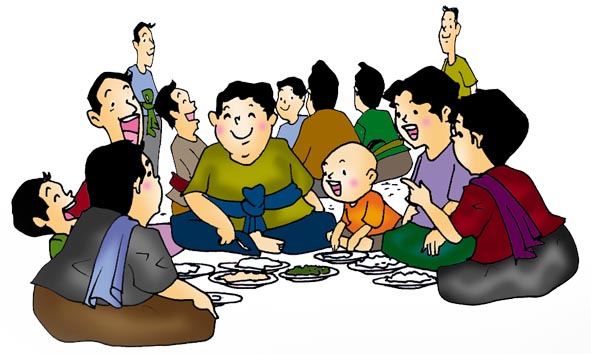 เป้าหมาย
1.จำนวนชุมชนรอบรู้สุขภาพภายใต้วิถีชีวิตปกติใหม่  จังหวัดละ 1 แห่ง
2.จำนวนสถานประกอบการสู่วิถียั่งยืน (10 Packages Premium)
 (สถานประกอบส่งเสริมสุขภาพเดิม) เป้าหมาย



3.จำนวนแกนนำส่งเสริมสุขภาพครอบครัว ชุมชน (Digital Caregiver) 100 คน
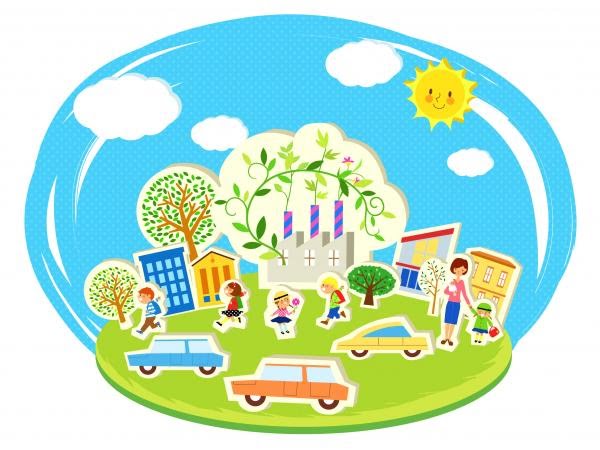 Timeline การดำเนินงานสถานประกอบการส่งเสริมสุขภาพ
แผนปฏิบัติการ
ติดต่อประสานงาน
นางสาวสุพิชญา ไชยรัตน์ ศูนย์อนามัยที่ 4 สระบุรี
เบอร์โทร 064 774 6777
E-mail  supichaya.c20@gmail.com
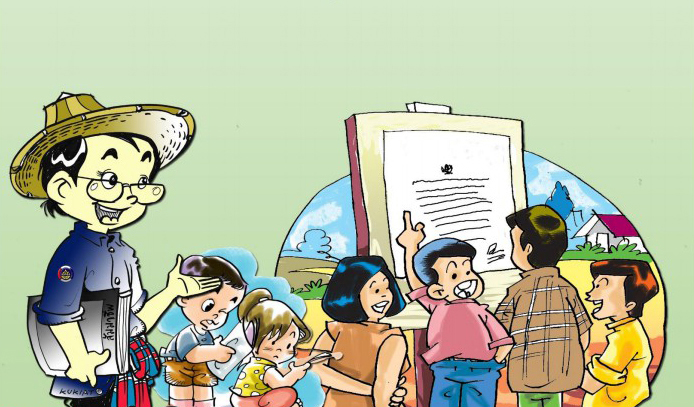 Thank you
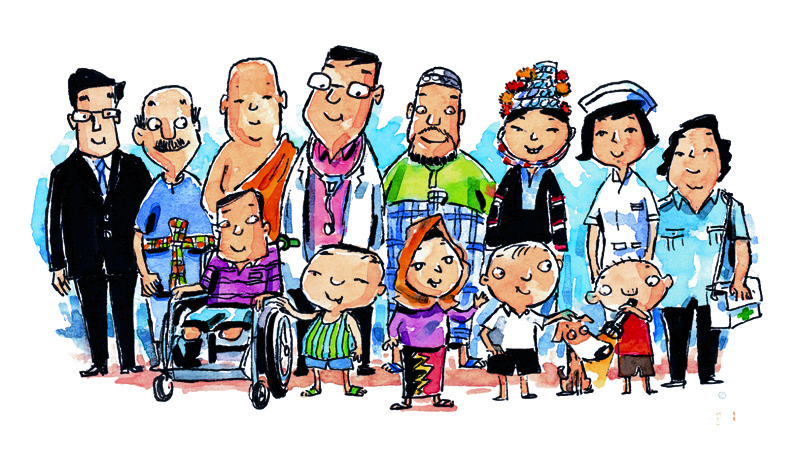